Schleswig-HolsteinDer echte Norden
Die Geschichte des Strahlenschutzes in Deutschland
Meilensteine und Kurioses
Berufsverband Deutscher Nuklearmediziner e.V.
50. Jahrestagung    23./24.09.2022
Berlin
Andreas Ernst-Elz    (23./24.09.2022)
Historie der Entdeckungen
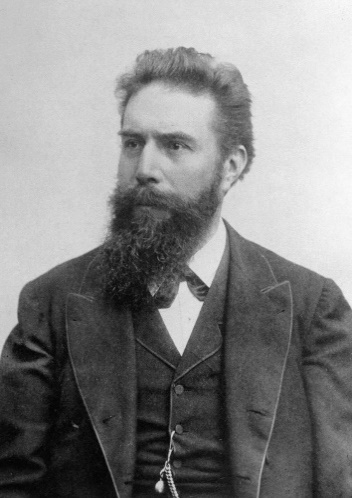 Wilhelm Conrad Röntgen entdeckt die
	„X“-Strahlung aufgrund geschwärzter Photoplatten 
1896 	Entdeckung der natürlichen Radioaktivität durch 	Antoine Henri Becquerel  aufgrund von 	Schwärzungen auf abgedeckten Photoplatten
1896	Entdeckung der Elemente Polonium und 	 	Radium durch Marie und Pierre Curie
1938	Entdeckung der Kernspaltung durch 
Lise Meitner und Otto Hahn
1942	erste selbsterhaltende Kettenreaktion 	(Chicago-Experiment)
	erste thermonukleare Explosion
1950er 	Erzeugung künstlicher Nuklide und Beschreibung 	von deren Eigenschaften
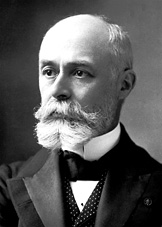 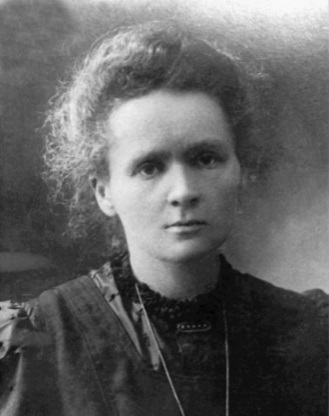 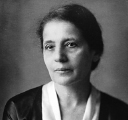 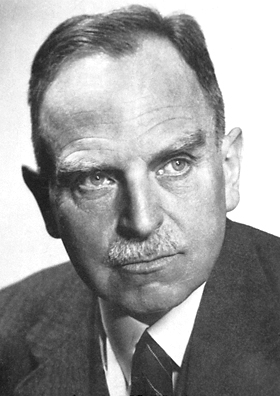 Erste Anwendungen von Röntgen-strahlung und radioaktiven Stoffen
Ende des 19. Jahrhunderts / Anfang des 20. Jahrhunderts
Einsatz von Röntgenanlagen in der Medizin
Röntgendurchleuchtung als Attraktion auf Jahrmärkten
Werkstoffprüfungen mit Röntgenanlagen
Radium werden gesundheitsfördernde Eigenschaften zugesprochen
(zumindest bei geringen Dosen)

1905 	Erste Tumorbestrahlungen mit Radium-Quellen
1908  	Clunet erkennt die krebserzeugende Wirkung der Röntgenstrahlung
1913	Erste Anwendung von offenen Radiumisotopen (Ra-226 / Ra-228) in der Nuklearmedizin 
Erste onkologische Anwendung bei Leukämie
1920er 	erste Strahlentherapien mit Beschleunigern
Radium-Trinkbecher
Hochzeit der Radium-/Radon-Heilbäder
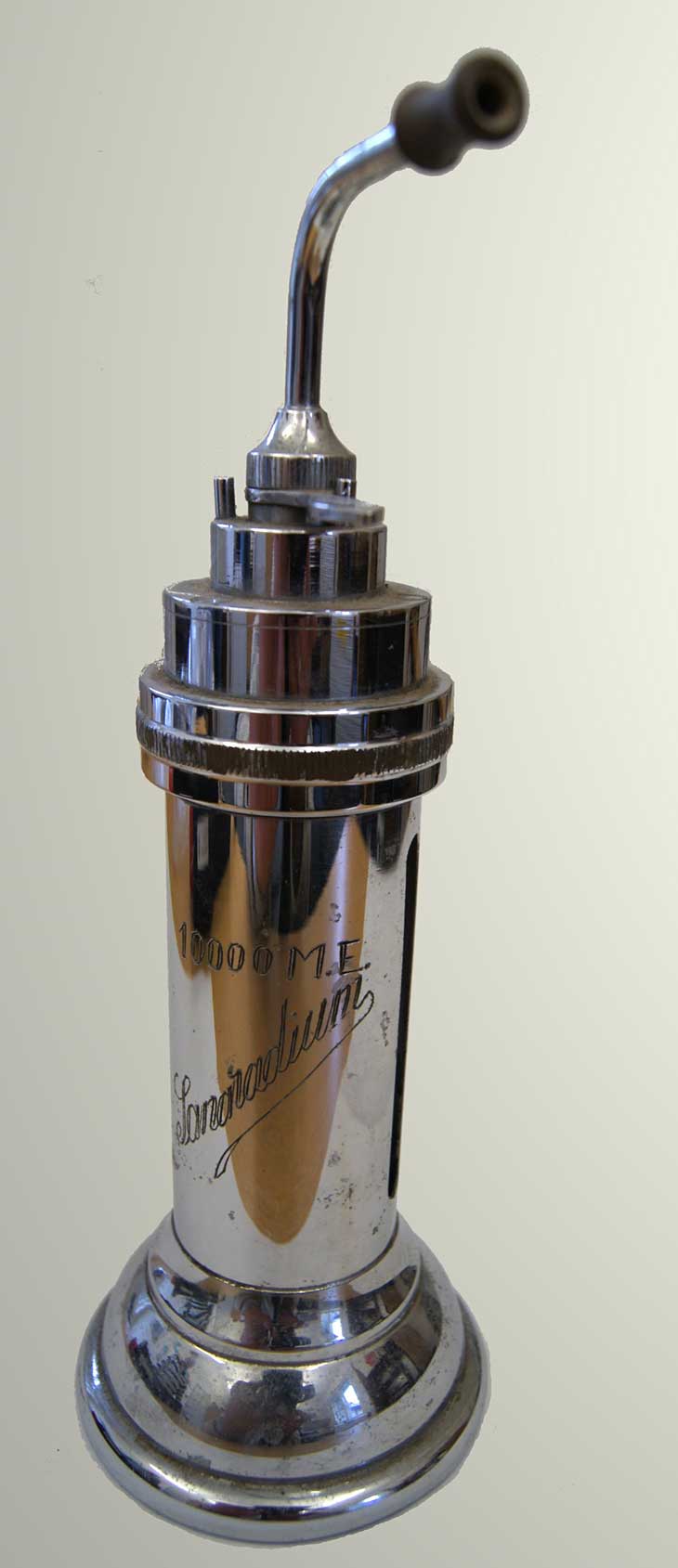 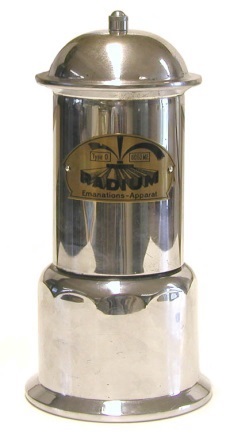 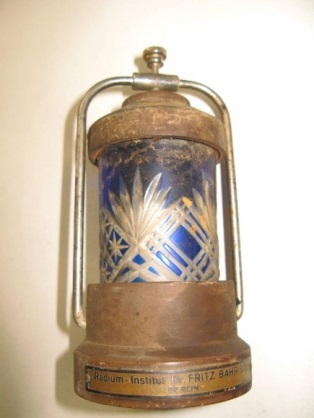 © RPU
 Wiesbaden
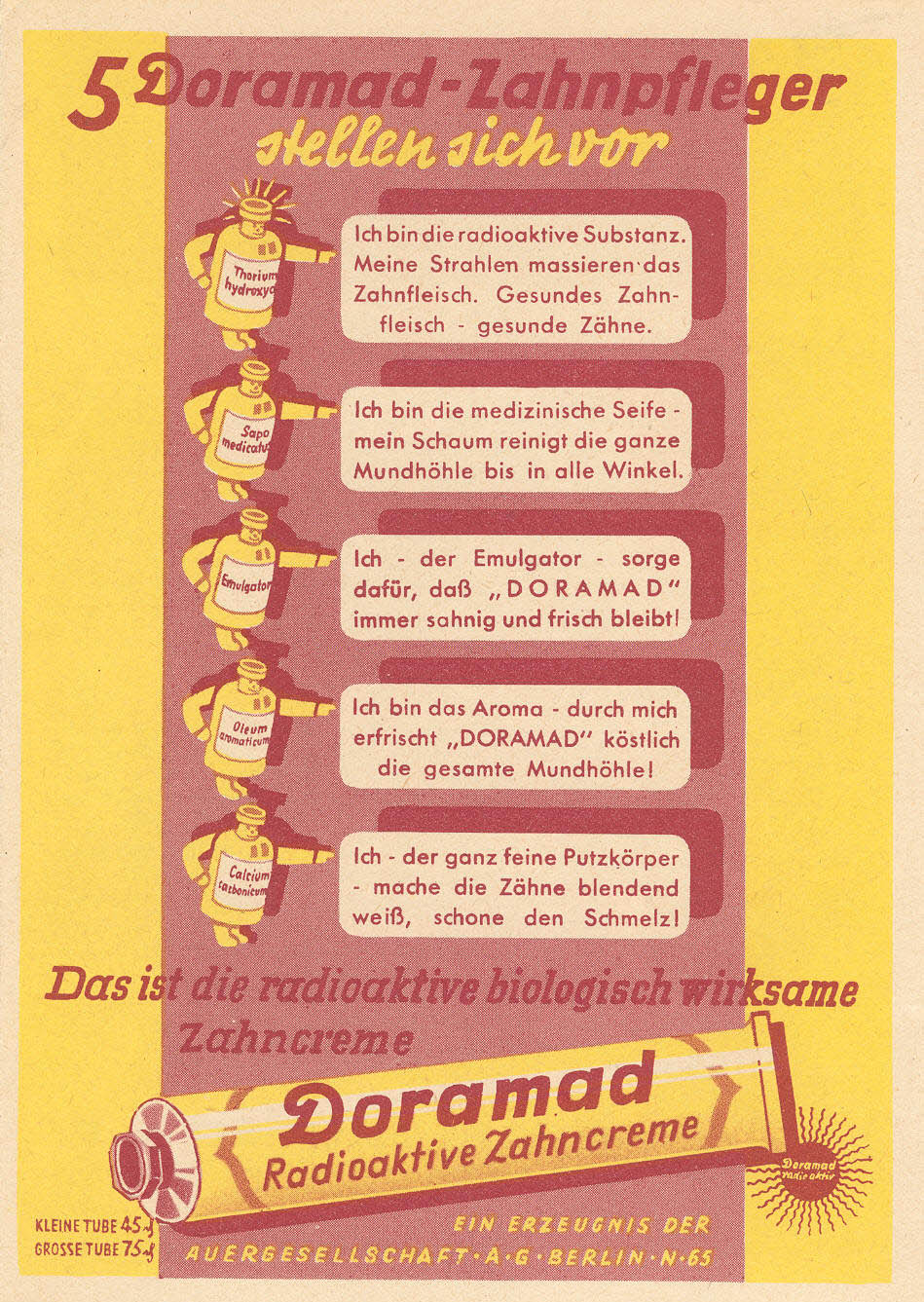 „Livestyle“-Produkte
Anfang 20. Jahrhundert
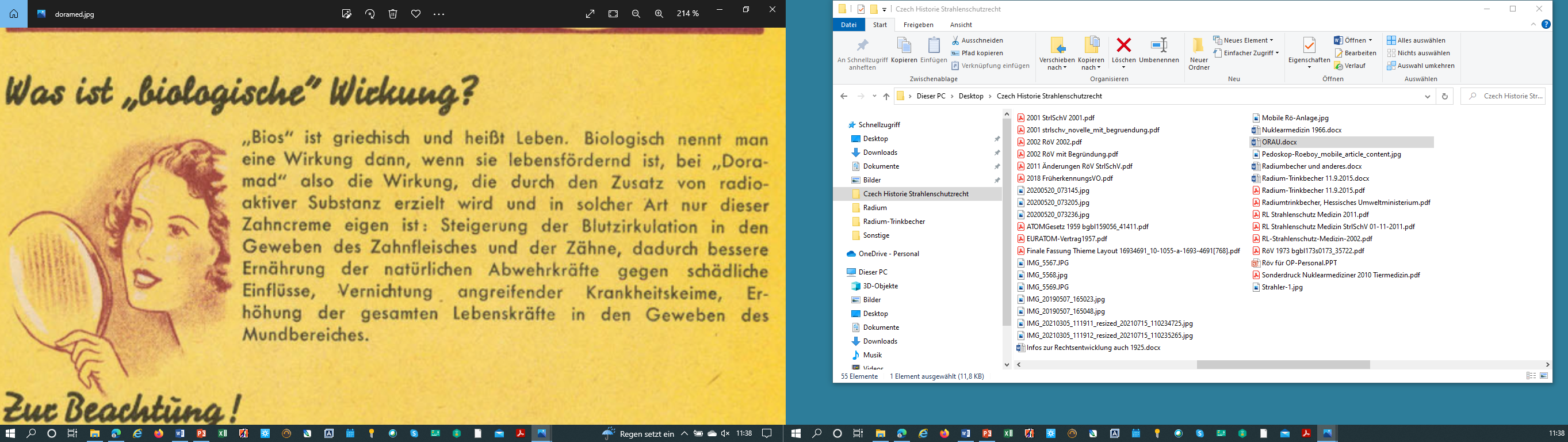 Leistungsträger „Radium“ in Schokolade
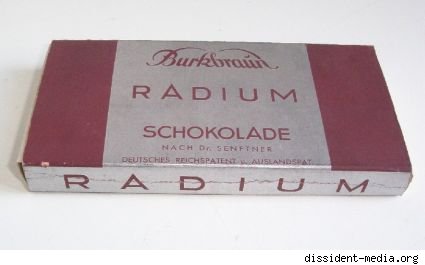 Lazarett 1. Weltkrieg
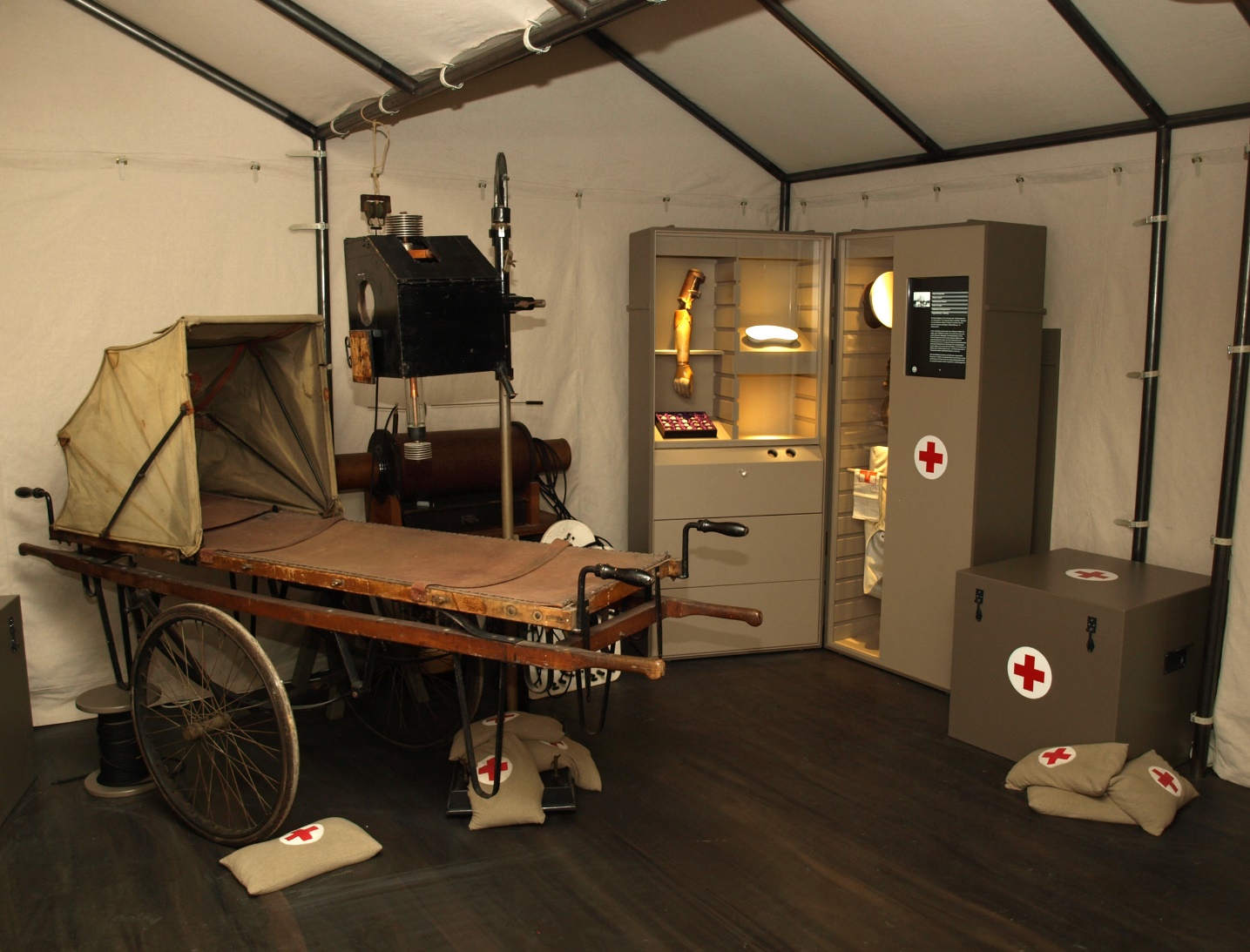 Quelle: 
Röntgenmuseum Remscheid
Radium … 
… für ein strahlendes Lächeln
New York Tribune              November 10. 1918
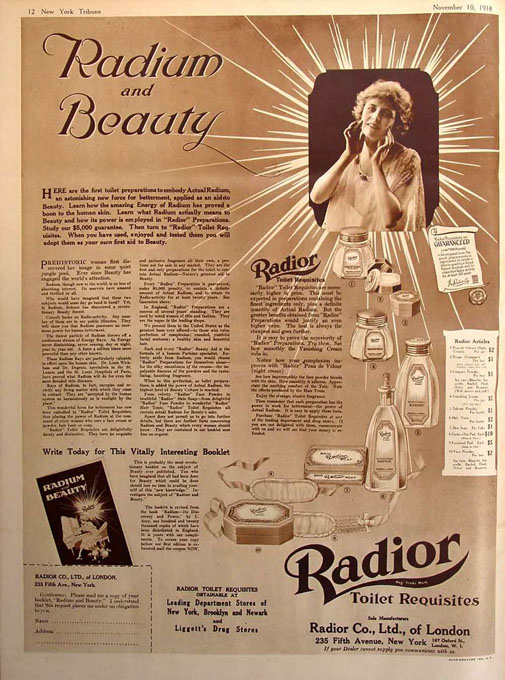 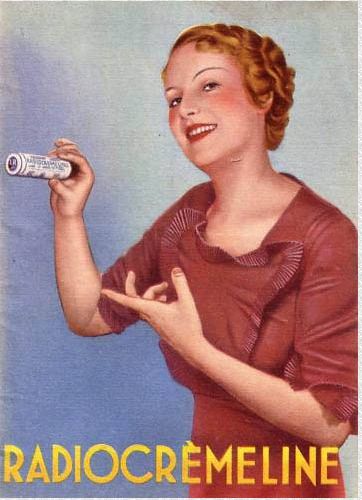 „Aufhärtung“
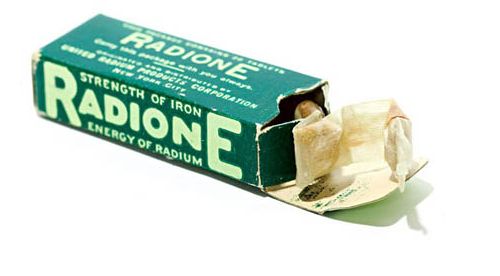 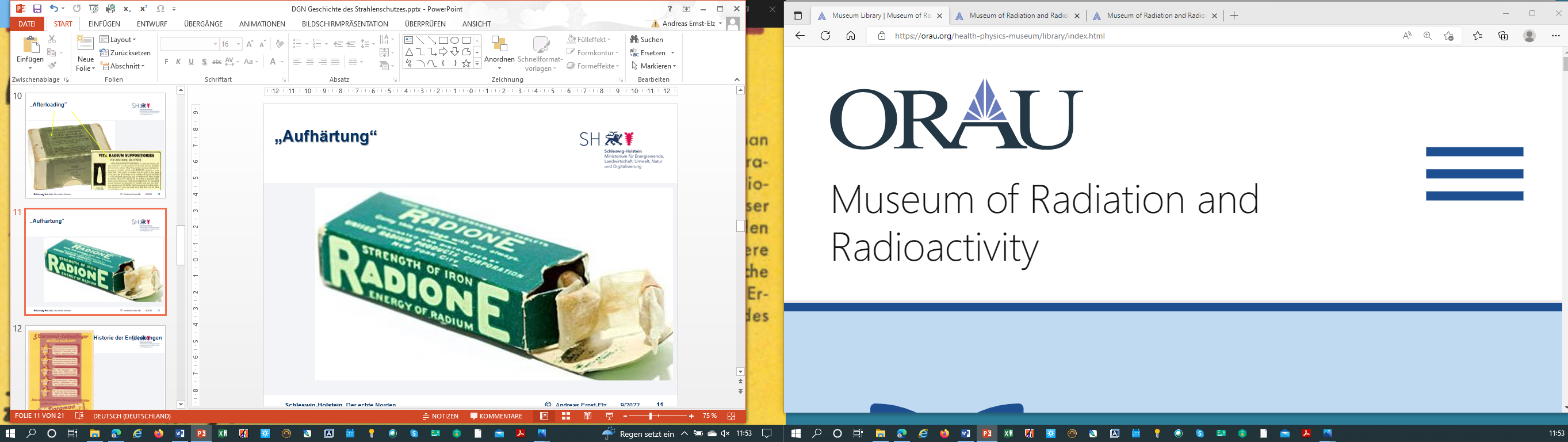 Quelle für die meisten Abbildungen:
https://orau.org/health-physics-museum/collection/index.html
„Afterloading“oder: „nuklearmedizinische Therapie“
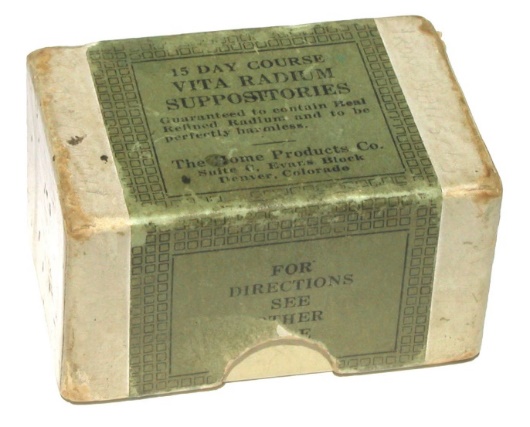 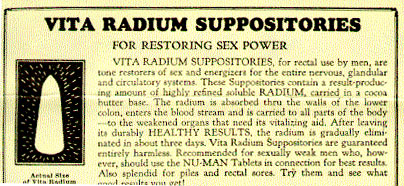 Erste wirkliche nuklearmedizinische Therapien
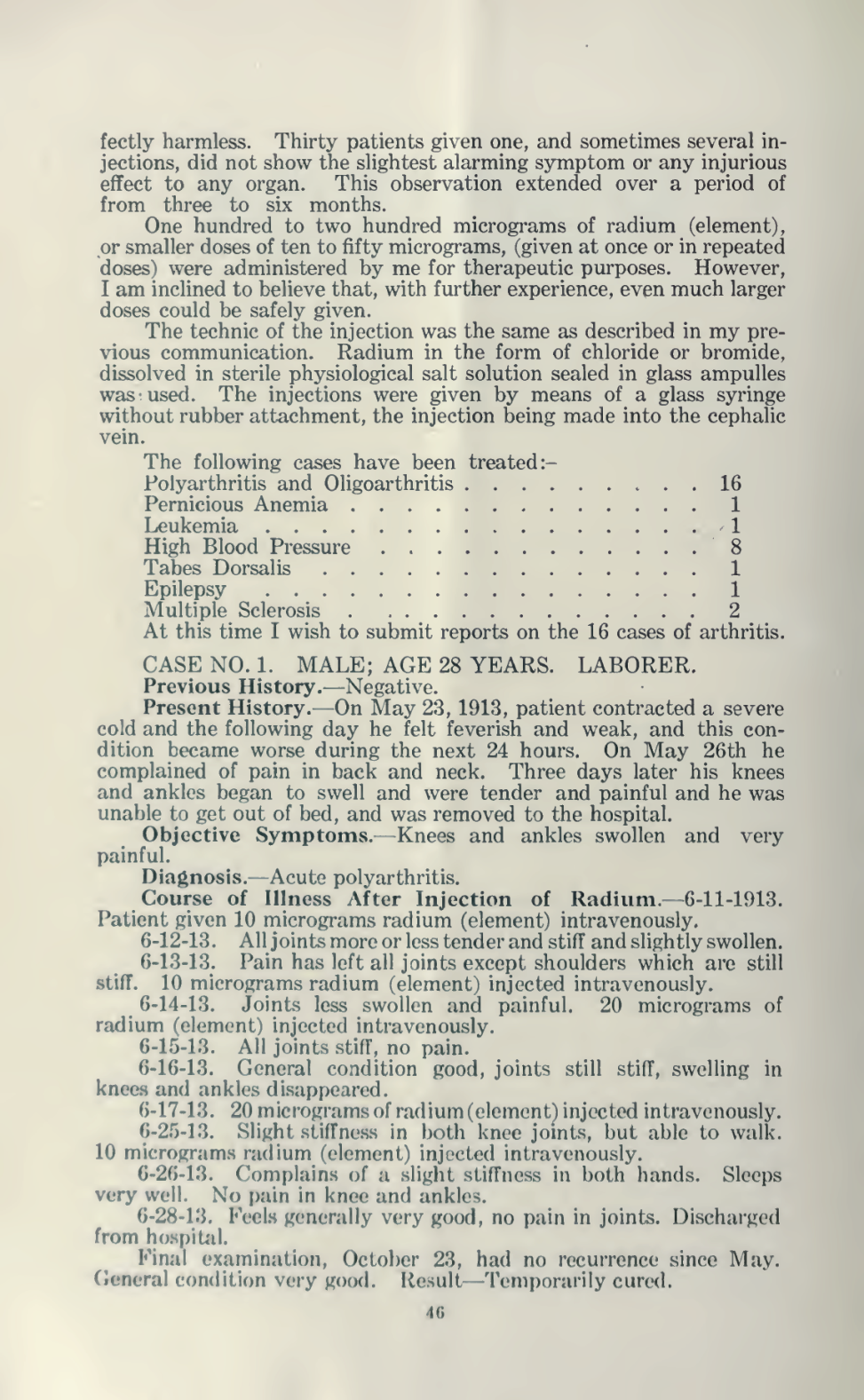 100 - 200 µg Radium = 3,7- 7,4 MBq
Erste Anwendung von offenem Radium (Ra-226/Ra-228) in der Nuklearmedizin 1913 

Erste onkologische Anwendung bei Leukämie 1914 (1 Fall)
Erste Schritte im Strahlenschutz
1896 ff	Erste Berichte über Schäden nach hohen Expositionen (Röntgen-Dermatitis)
1904	Erste Anweisungen zum Strahlenschutz, durch William H. Rollins, Zahnarzt aus Boston, Pionier des Strahlenschutzes
1905	Gründung der Deutschen Röntgengesellschaft
1920er	Erkenntnis, dass Röntgen- und „radioaktive“ Strahlung bei häufiger Anwendung schädigend und auch kanzerogen ist (Clunet 1908)
1925	Verordnung über die Ausdehnung der Unfallversicherung auf gewerbliche Berufskrankheiten (1. BKVO) 
	 „Erkrankung durch Röntgenstrahlen“ und „Schneeberger Krankheit“
1925	ICRP Überlegungen zur Festlegung von Dosisgrenzwerten (etwa 700 mSv/a)
1926	Merkblatt der Deutschen Röntgengesellschaft über den Gebrauch von Schutzmaßnahmen gegen Röntgenstrahlung
1928	Gründung der ICRP (mehrere Kongresse ab 1925)
1934	ICRP empfiehlt Toleranzdosis auf 0,2 R/d ( ≈ 2mSv/d  480 mSv/a)
1936 	Denkmal in HH St. Georg: 159 Namen von Strahlentoten (1938 weitere 17)
Merkblatt der Deutschen Röntgengesellschaft über den Gebrauch von Schutzmaßnahmen gegen Röntgenstrahlung vom Jahre 1926
… würde man heute als Strahlenschutzanweisung bezeichnen:
1. 	Die öfters wiederholte Bestrahlung irgendeines Teiles des menschlichen Körpers mit Röntgenstrahlen ist gefährlich und hat auch schon mehrfach zu namhaften Schädigungen, ja sogar zum Tode von Röntgenärzten und anderen häufig mit Röntgenstrahlen arbeitenden Personen geführt. …
8. 	Von den unter 1. genannten Personen darf niemand wiederholt als Versuchsobjekt zur Begutachtung der Güte eines Röntgenapparates oder einer Röntgenröhre verwandt werden. 
9. 	Jeder Assistent, Praktikant, Volontär, jede Krankenschwester und jeder vom übrigen Hilfspersonal hat das Recht, die Weisung, Röntgenarbeiten ohne genügende Schutzvorrichtungen auszuführen, abzulehnen. Eine solche Weigerung darf niemals den Grund zur Entlassung bilden. …
  
Schutzausrüstung war vorzuhalten und zu verwenden: u.a. Bleiglas, Schutzhandschuhe, bewegliche Schutzwände
Röntgenverordnung 1941
… Schutz gegen Schädigungen durch Röntgenstrahlung und radioaktive Stoffe in nichtmedizinischen Betrieben
Medizin und Forschung waren also explizit ausgenommen!
Die VO umfasste 14 Paragraphen: 
Anzeigepflicht aller Strahler bei Aufsichtsbehörde durch den Betriebsführer (heute SSV)
Anlagen müssen Stand von Wissenschaft und Technik entsprechen
Bauartprüfung und –zulassung für alle Röhren und Schutzgehäuse durch die PTR
Prüfung der Anlage vor Inbetriebnahme durch behördl. anerkannten Sachverständ.
Jährliche Prüfung der Ra-Strahler auf Emanationsdichtheit durch PTR
Alle anwendenden Personen mussten an einem Lehrgang teilgenommen haben
Arbeitszeitbegrenzung für Durchleuchtungsarbeiten (bei > 24 h/Woche  Ausgleich)
max. 6 ½ Stunden/d und 600 Stunden/a
Dosisbegrenzung auf 1,25 R/Woche (≈ 12,5 mSv/Woche)
Urlaubsanspruch von mindestens 18 zusammenhängenden Tagen
Jährlich 2 Untersuchungen durch Ermächtigten Arzt
Umfangreiche tägliche Arbeitsdokumentation (Vorlage bei Gewerbeaufsicht und BG)
Umfassendes Betriebsgesundheitsbuch für „Gefolgschaftsmitglieder“
Aushangpflicht der Verordnung im Betrieb
Ergänzende Regelungen 1941
Richtlinien und Erlasse

PTR bietet (möglichst repräsentative) Personendosimetrie an (zumind. zeitweise)
Pflicht zur Verwendung von Verstärkerfolien
Beschreibung von Inhalten der Lehrgänge
Dosisbeschränkung für Fortpflanzungsorgane auf 0,025 R/d (≈ 0,25 mSv/d)
Dosisleistungsbegrenzung an Arbeitsplätzen auf 10e-5 R/s   (≈ 0,36 mSv/h)

Ankündigung eines Röntgengesetzes, das jedoch nicht mehr verwirklicht wurde

Merke: 
Bis jetzt gibt es immer noch keine Vorschriften für die Medizin!
Radium … 
ist ein zweiwerrtiges Element und leuchtet im Donkeln
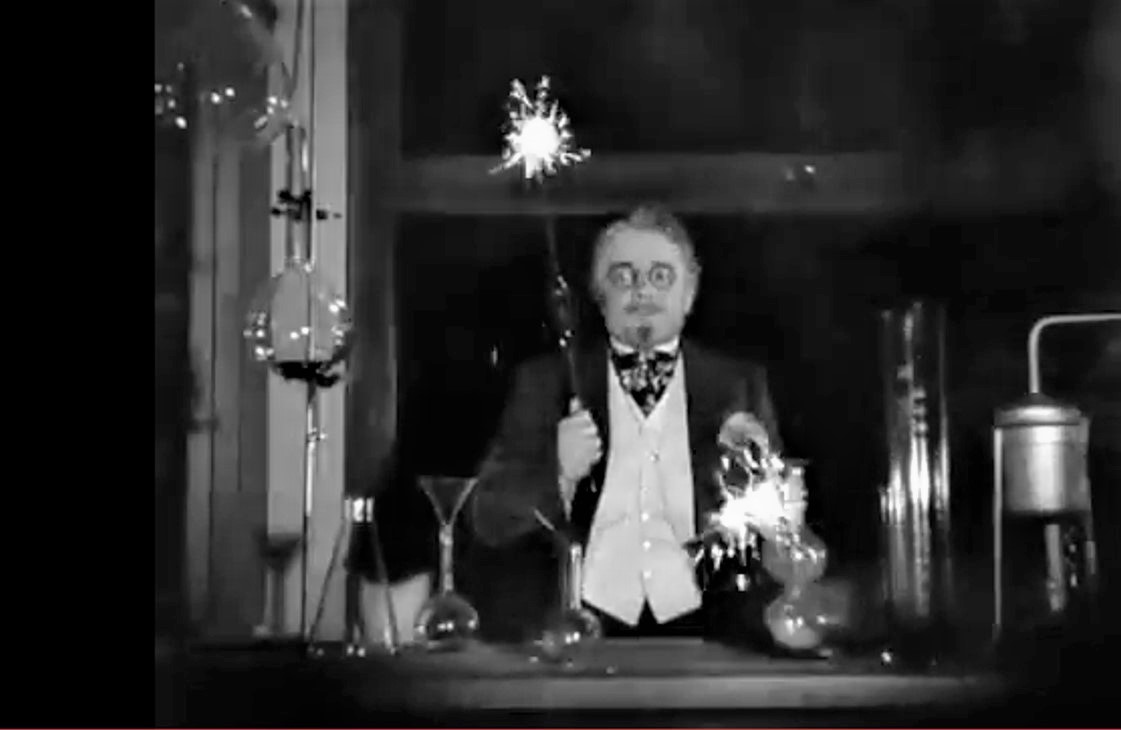 Die erste Kettenreaktion 1942
Nuklearreaktor – Voraussetzung für die Erzeugung künstlicher Nuklide
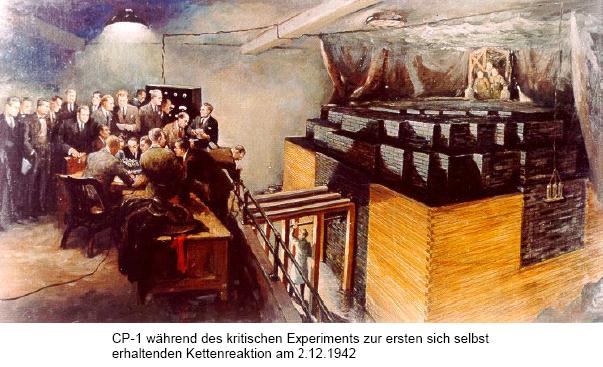 Ein Energievergleich
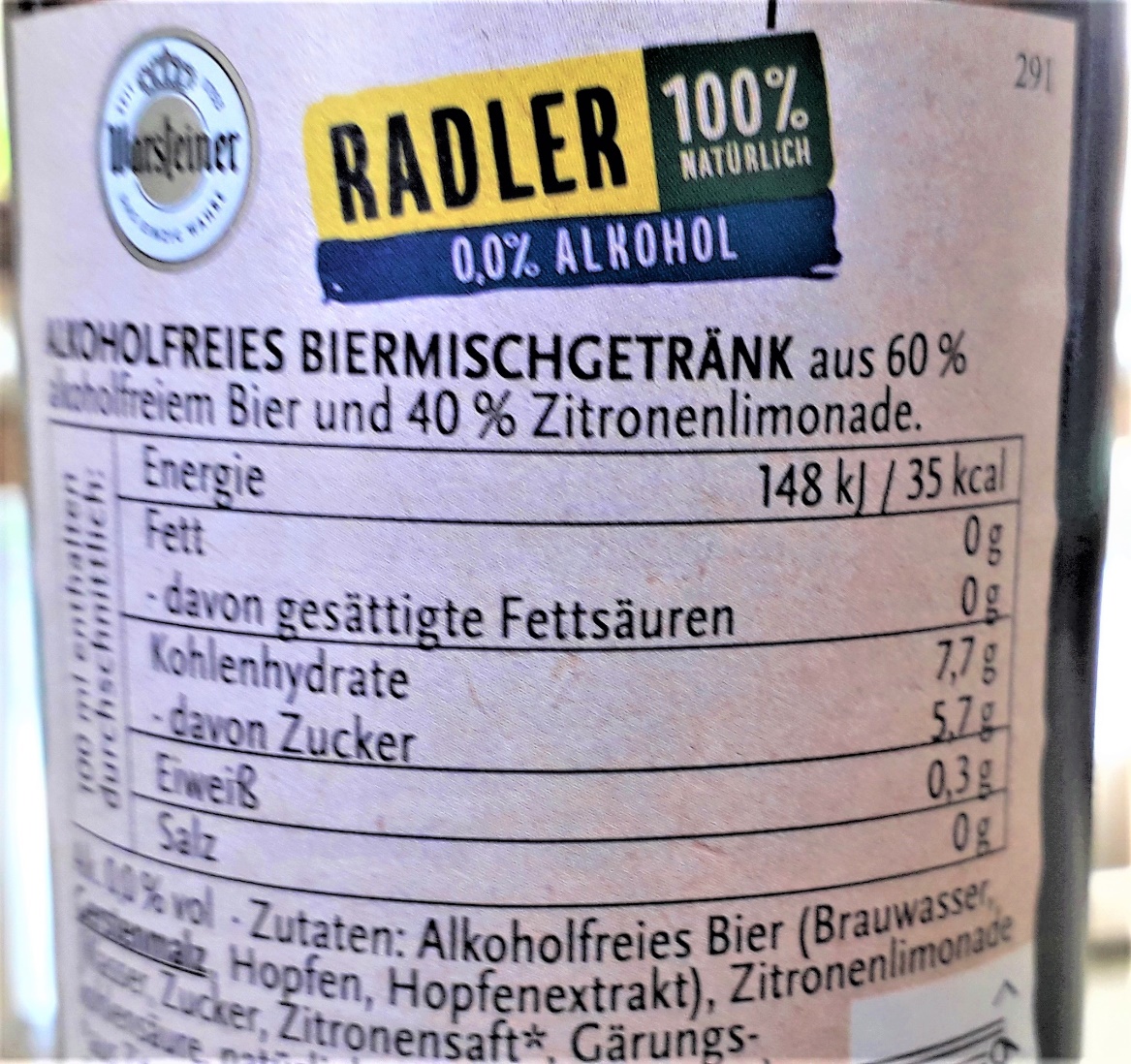 100 ml Radler enthalten 148 kJ
330 ml Radler enthalten 489 kJ

angenommen, der Konsument dieser Flasche wiegt 75 kg (Normpatient),dann nimmt er hiermit 
6,5 kJ pro kg Körpergewicht auf.

Dosiseinheit:   1 Gy = 1 J / kg

5 bis 6 Gy Ganzkörperexposition sind eine tödliche Dosis

1 Flasche Radler (alkoholfrei) entspricht der 13,3 fachen Energie (bezogen auf Person mit 75 kg)!
Schilddrüsenkamera (Holzmodell)
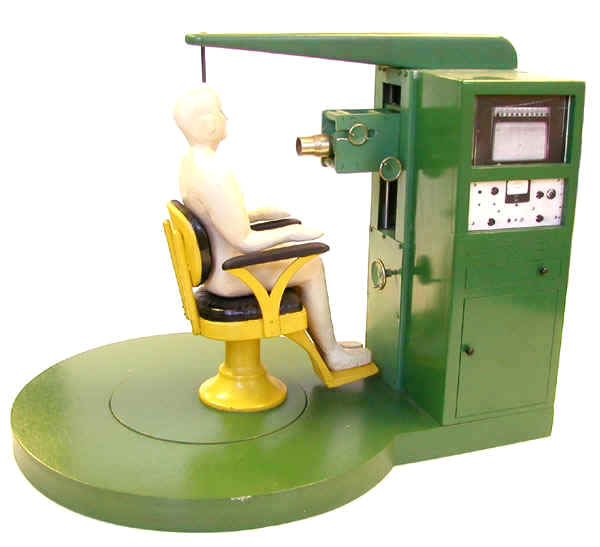 Model of ORINS Thyroid Counter (1955)







https://orau.org/health-physics-museum/collection/index.html
Rechtsentwicklung nimmt Fahrt auf
1957 	Gründung IAEA und EURATOM (1959 erst EURATOM Grundnormen-Richtlinie)
Atomgesetz
1960 	Erste Strahlenschutzverordnung
Zweite Strahlenschutzverordnung                  
1973  Röntgenverordnung                                     
1976 	Strahlenschutzverordnung
1986 	Strahlenschutzvorsorgegesetz
1987 	Röntgenverordnung
1989 	Strahlenschutzverordnung
2001 	Strahlenschutzverordnung
2002 	Röntgenverordnung
2017 	Strahlenschutzgesetz
2018 	Strahlenschutzverordnung
1972 war offenbar nichts besonderes 
25. März 1957 EURATOM-Vertrag
1959  Richtlinien zur Festlegung der Grundnormen für den Gesundheitsschutz der Bevölkerung und der Arbeitskräfte, 1. Fassung Euratom Grundnormen
Was wurde neu geregelt
1960 	Erste Strahlenschutzverordnung
          - Verantwortliche Personen müssen fachkundig sein
          -	Genehmigungspflicht für radioaktive Stoffe (u.a. in der Medizin)
          -	schriftlich bestellte Person (heute SSB)
          -	Strahlenschutzbereiche (ÜB ab 1,5 mSv/a  ---  KB ab 15 mSv/a)
          -	Dosimetriepflicht für beruflich exponierte (monatlich mit Filmdosimeter)
          -	Dosisgrenzwerte für berufliche Exposition
          -	Dokumentation der verabreichten Nuklide (Aufbewahrung 30 a)
          -	„Belehrung“ des tätigen Personals (halbjährlich)
          -	Einrichtung der Landessammelstellen für radioaktive Abfälle
          -	Umgang mit offenen rad. Stoffen: Untersuchung durch Erm. Arzt (2/a) 

1964 	Zweite Strahlenschutzverordnung
          - Anwendungsbereich ausschließlich Schulen (ohne Hochschulen)
Zeitreise 1966
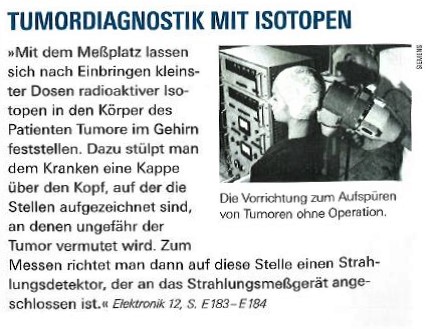 aus Spektrum
der Wissenschaft 12/2016
1973 Röntgenverordnung
löst die RöV aus 1941 ab
Medizinische Rö-Anlagen mit Bauartzulassung
Anzeigepflicht (keine Genehmigung)
Einführung der „erforderlichen Fachkunde“ für Mediziner
Nachweis der Teilnahme an Strahlenschutzveranstaltung
Übergangsregelung für Personen, die vorher zur Anwendung befugt waren
Einführung der „Kenntnisse im Strahlenschutz“ 
Assistenzpersonal
Anwendung am Menschen nur noch in der Heilkunde
Reihenuntersuchungen nach Infektionsschutzgesetz
Das Ende der Pedoskope
Pedoskop
Freilichtmuseum Molfsee
1976 Strahlenschutzverordnung
Strahlenschutzgrundsätze und ALARA-Prinzip
Einbeziehung von Beschleunigern
Einführung des Begriffes „Strahlenschutzbeauftragter“ 
Definition von Rechten und Pflichten
Vorwegnahme des SI-Systems (statt Ci nun „reziproke Sekunden“)
Kategorisierung Kat. A und Kat. B
Untersuchung durch Erm. Arzt Kat. A und alle mit Umgang mit offenen rad. St. 
Definition Sperrbereich bei Dosisleistung > 3 mSv/h (nicht für Medizin)
Genehmigungsanforderungen für Forschung am Menschen
Schutz der Bevölkerung: außerbetriebliche ÜB < 1,5 mSv/a
Novellierungsrunde 1987 und 1989
1980 und 1984 EURATOM Grundnormen-RL und Patientenschutz-RL
 Anpassungspflicht für RöV und StrlSchV

Abnahme- und Konstanzprüfungen für Röntgenanlagen
Einrichtung der Ärztlichen und Zahnärztlichen Stellen (nur Radiologie)
Einführung der SI-Einheiten (Bq, Gy, Sv)
Einführung von Gewebewichtungsfaktoren für Ermittlung der effektiven Dosis
MPE für Strahlentherapie und bestimmte nuklearmedizinische Anwendungen
J-131 Schilddrüsentherapie verpflichtend in stationärer Einrichtung (Abwasser)
Anforderungen an den Fachkundeerwerb Nuklearmedizin (RL StrlSch Medizin)
„Ende“ der Strahlentherapie mit Radium (ferngesteuerte Anlagen und Beschleun.)
Novellierungsrunde 2001 und 2002
1989 bis 1997     vier EURATOM-Richtlinien 
		u.a.  Grundnormen-RL und Patientenschutz-RL

 Anpassungspflicht für RöV 2002 und StrlSchV 2001
Pflicht zur regelmäßigen Aktualisierung von Fachkunde und Kenntnissen
Strahlenschutzbereiche: Kein außerbetrieblicher ÜB mehr
Grenzwert Allgemeinbevölkerung 1 mSv/a
Absenkung der Werte für KB >15  >6 mSv/a          ÜB >5  >1 mSv/a
Schwerpunkt: Freigabe radioaktiver Stoffe (Kriterium 10 µSv/a)
Einrichtung Ärztlicher Stellen für Nuklearmedizin und Strahlentherapie
MPE ist nun auch in die nuklearmedizinische Diagnostik einzubinden 
Erarbeitung und Veröffentlichung Diagnostischer Referenzwerte (Radiologie)
Früherkennungsprogramm Mammographie-Screening
Novellierungsrunde 2017/2018
2013 	EURATOM Grundnormen-RL fasst 5 bisherige Richtlinien zusammen

Strahlenschutzgesetz und Strahlenschutzverordnung
MPE nun auch in der dosisintensiven Radiologie und beim CT gefordert
Unterweisungen auch mit elektronischen Medien zulässig (Gestattung d. Behörde)
Vereinfachung von bestimmten Verfahren zur Forschung am Menschen
Pflicht zur Erstellung von Arbeitsanweisungen für alle med. Anwendungen
Einrichtung eines Fehlermanagementsystems in der Medizin
Einrichtung des BeVomed-Registers beim BfS
https://www.bfs.de/bevomed-kurzfristige-info 
Nutzername:    BeVoMed		Passwort:     kibVM?22 
Radon an Arbeitsplätzen und (in Wohnräumen)
Entwicklung beruflicher Grenzwerte
1925	10% Erythemdosis  (70 R/a) 700 mSv/a bei 200 kV und 300 mSv/a bei 100 kV
	Unklarheiten über die Dosismessgröße
1934	ICRP	0,2 R/d    1R/Woche   50 R/a      ≈ 500 mSv/a
1950	ICRP 	3 mSv/Woche    150 mSv/a
1956	ICRP	1 mSv/Woche      50 mSv/a
1990	ICRP	20 mSv/a (Teilkörper: Augenlinse 150 mSv/a; Extremitäten, Haut 500 mSv/a)
2013	EURATOM 20 mSv/a (Teilkörper: Augenlinse 20 mSv/a; Extremitäten, Haut 500 mSv/a)
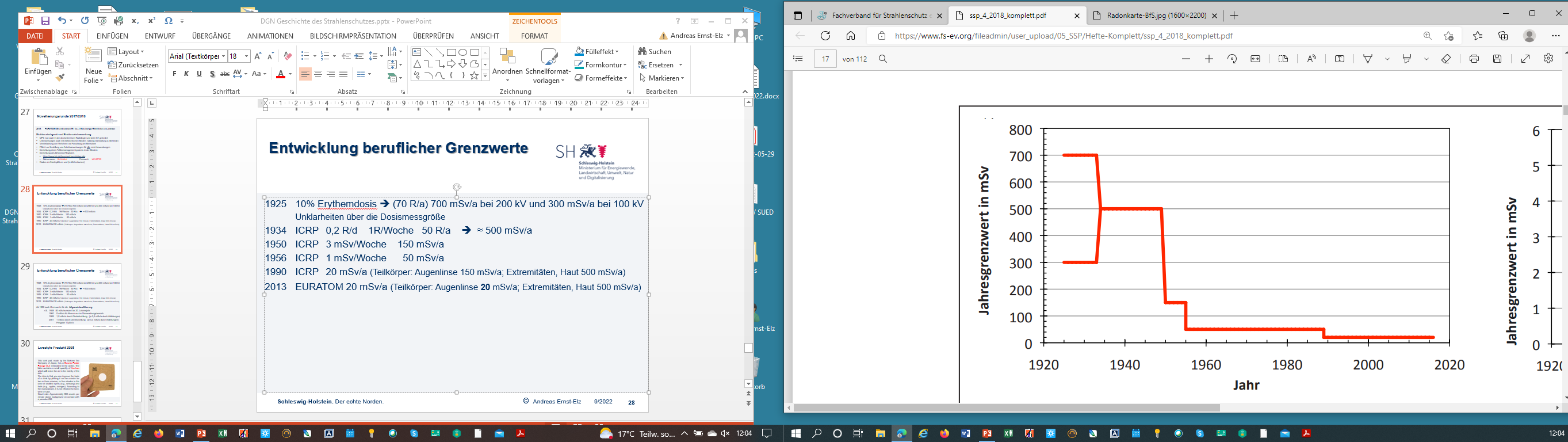 Grafik aus 
StrahlenschutzPRAXIS 4/2018
Fachverband für Strahlenschutz e.V.
Grenzwerte Allgemeinbevölkerung
Ab 1958 auch Grenzwerte für die  Allgemeinbevölkerung
	z.B. 	1958   50 mSv kumuliert bis 30. Lebensjahr
		1960	5 mSv/a für Person nur im Überwachungsbereich
		1989	1,5 mSv/a durch Direktstrahlung   (je 0,3 mSv/a durch Ableitungen)
 		2001	1 mSv/a durch Direktstrahlung      (je 0,3 mSv/a durch Ableitungen)
				10µSv/a durch Freigabe 
		2017	Radon Referenzwert 300 Bq/m³ (ca. 6 mSv/a)
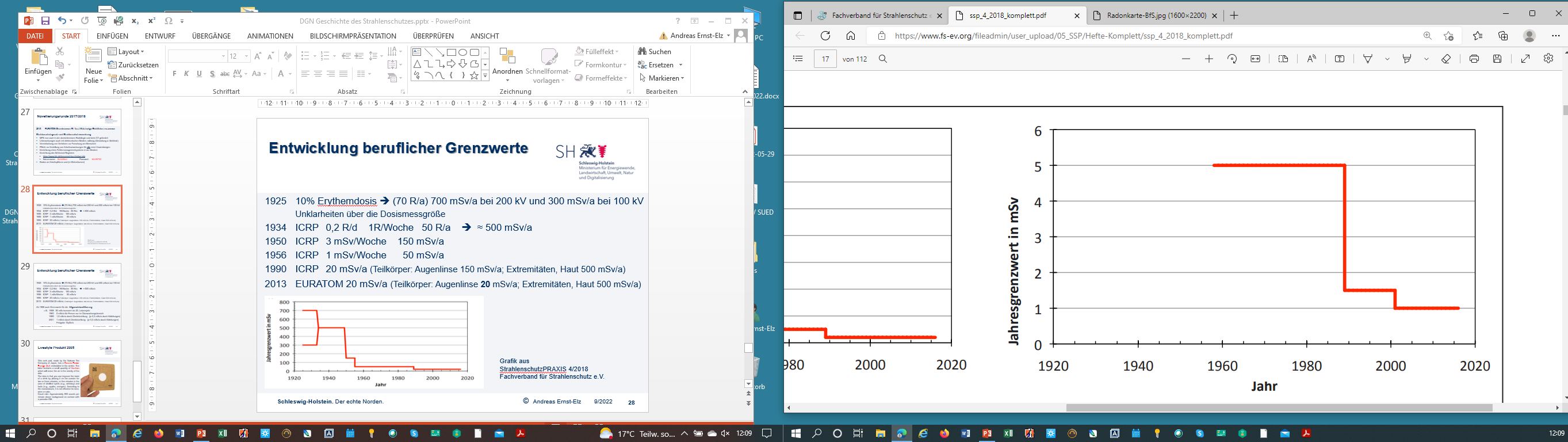 vgl. natürliche Exposition in Deutschland (2,1 mSv/a)
Grafik aus 
StrahlenschutzPRAXIS 4/2018
Fachverband für Strahlenschutz e.V.
Fachverband für Strahlenschutz e.V.
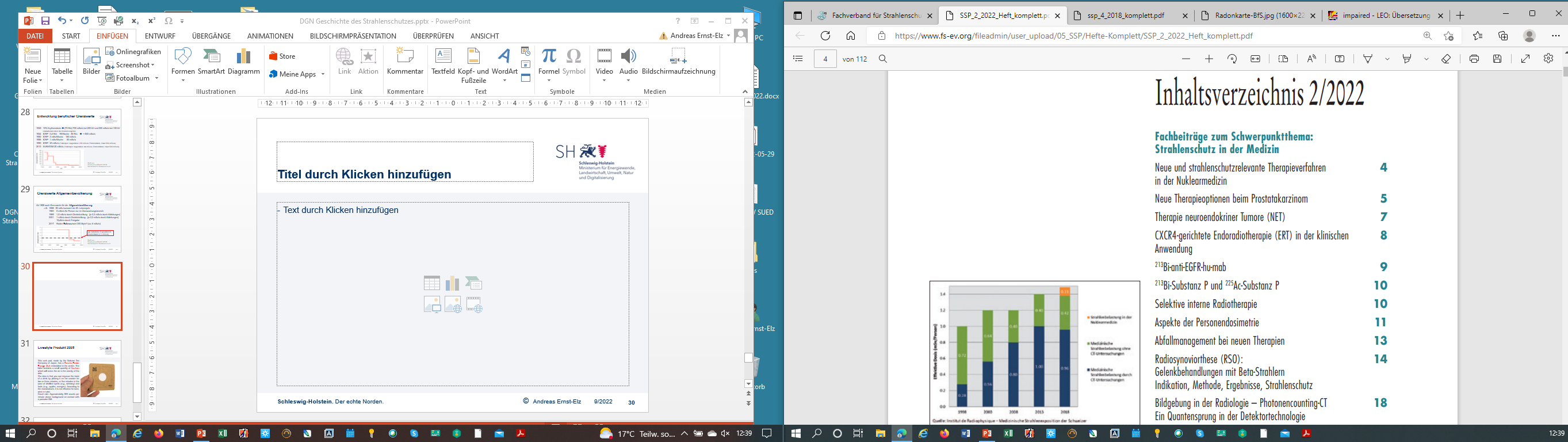 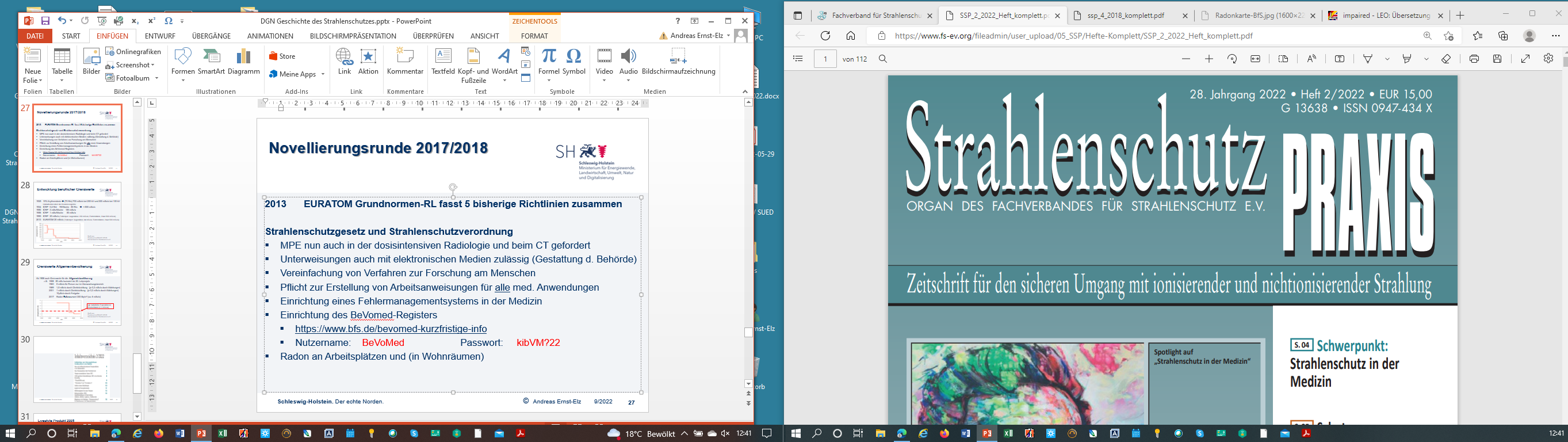 Der FS ist ein Zusammenschluss von Strahlenschutz-fachleuten aus Technik, Behörden, Medizin, Sachverstän-digen, Kursstätten, allen Anwendungsbereichen von ionisierender und nichtionisierender Strahlung.

- z.Z. etwa 1300 Mitglieder, 14 Arbeitskreise
- Berät auch das BMUV
- Ganz aktuell: Kooperation mit DGMP
Livestyle Produkt 2005
This cork pad, made by the Nakano Tec Company of Japan, has a Cosmo Power Energy disk embedded in the center. The latter contains a small quantity of thorium which will ionize the air in the vicinity of the disk.  
The idea is that you can improve the taste of a drink by placing it on the coaster for two or three minutes, or five minutes in the case of distilled spirits (e.g., whiskey) and fruits (e.g., apples, oranges). According to the manufacturer, it is not effective for beer, wine or sake.
Count rate: Approximately 500 counts per minute above background on contact with a pancake GM.
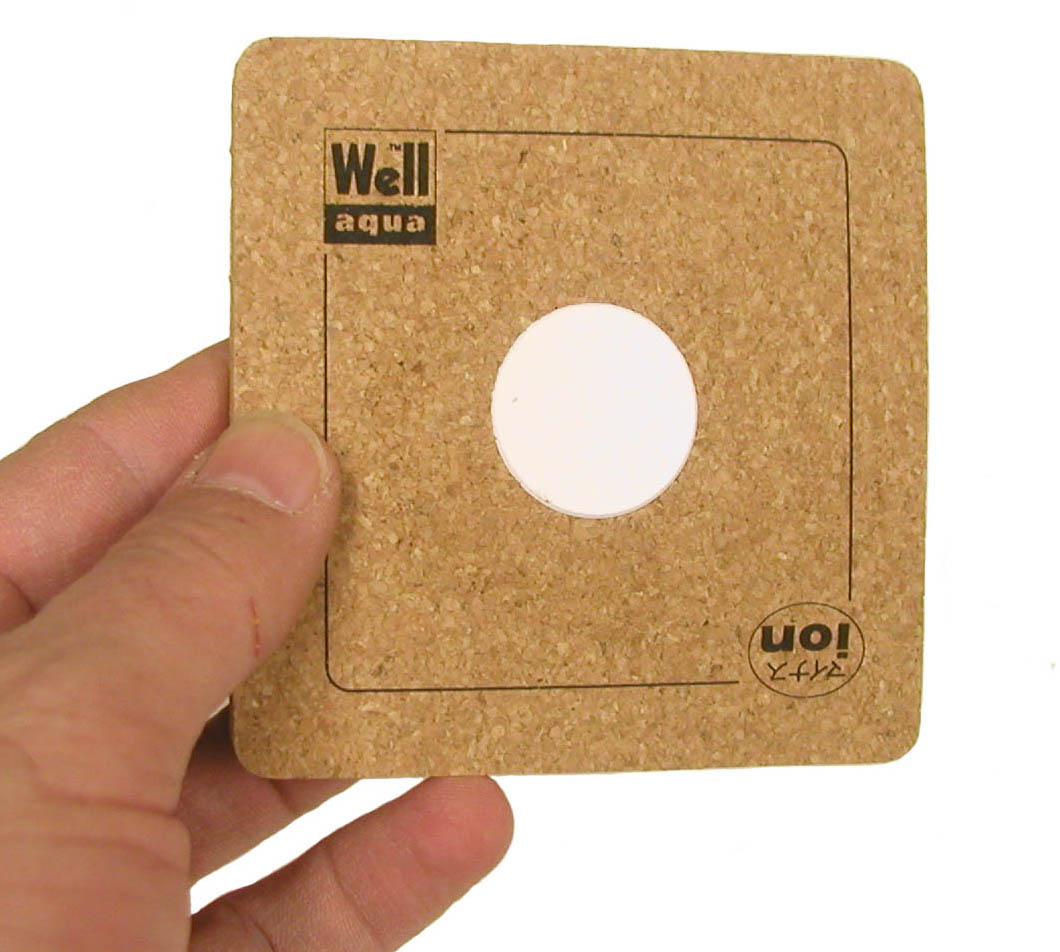 Herzlichen Dank für Ihre Aufmerksamkeit … 
… und die Einladung zur Veranstaltung
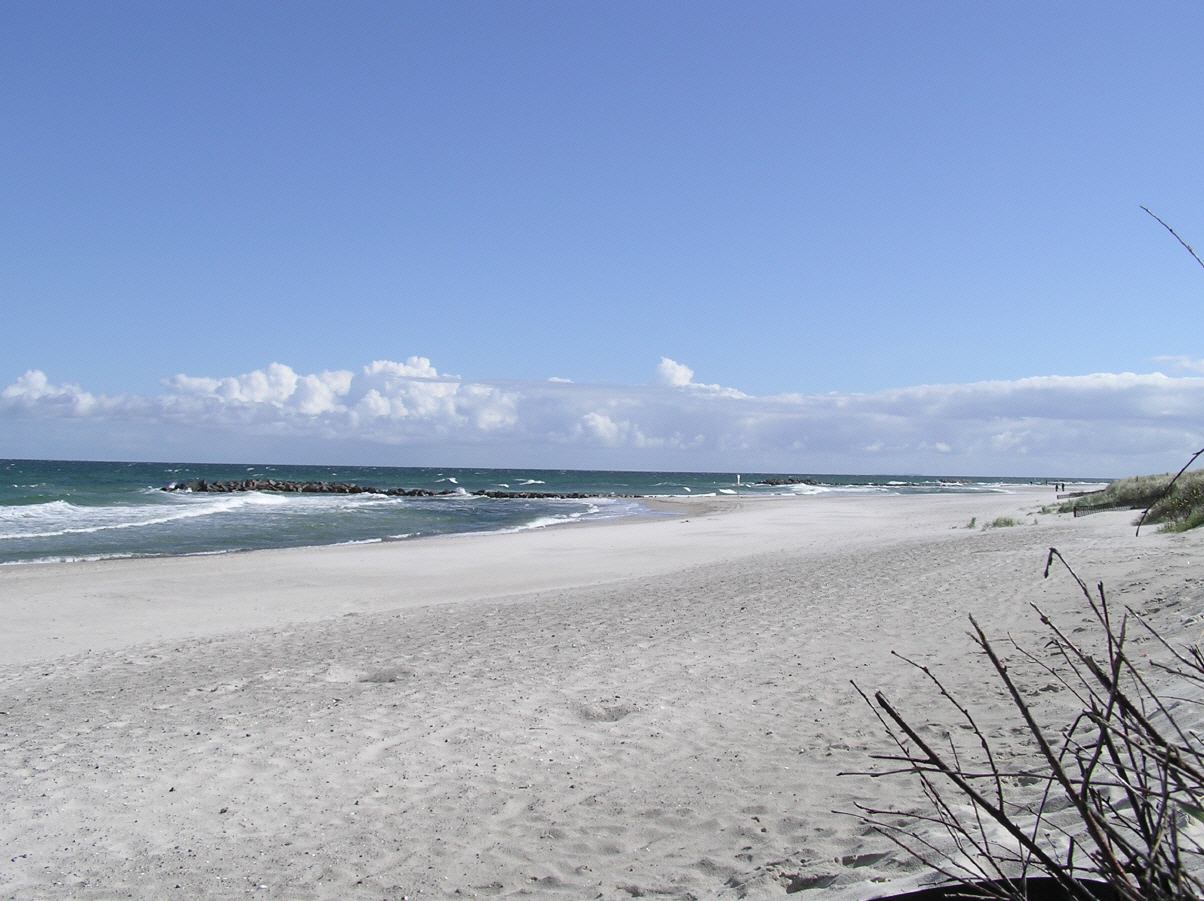